工程圖
等斜圖
工程圖
立體圖：強調物體外形
平面圖：講究物體真實尺度的

製圖最基本的要求：　選擇適當的表現方式來繪製工程圖
繪製立體圖
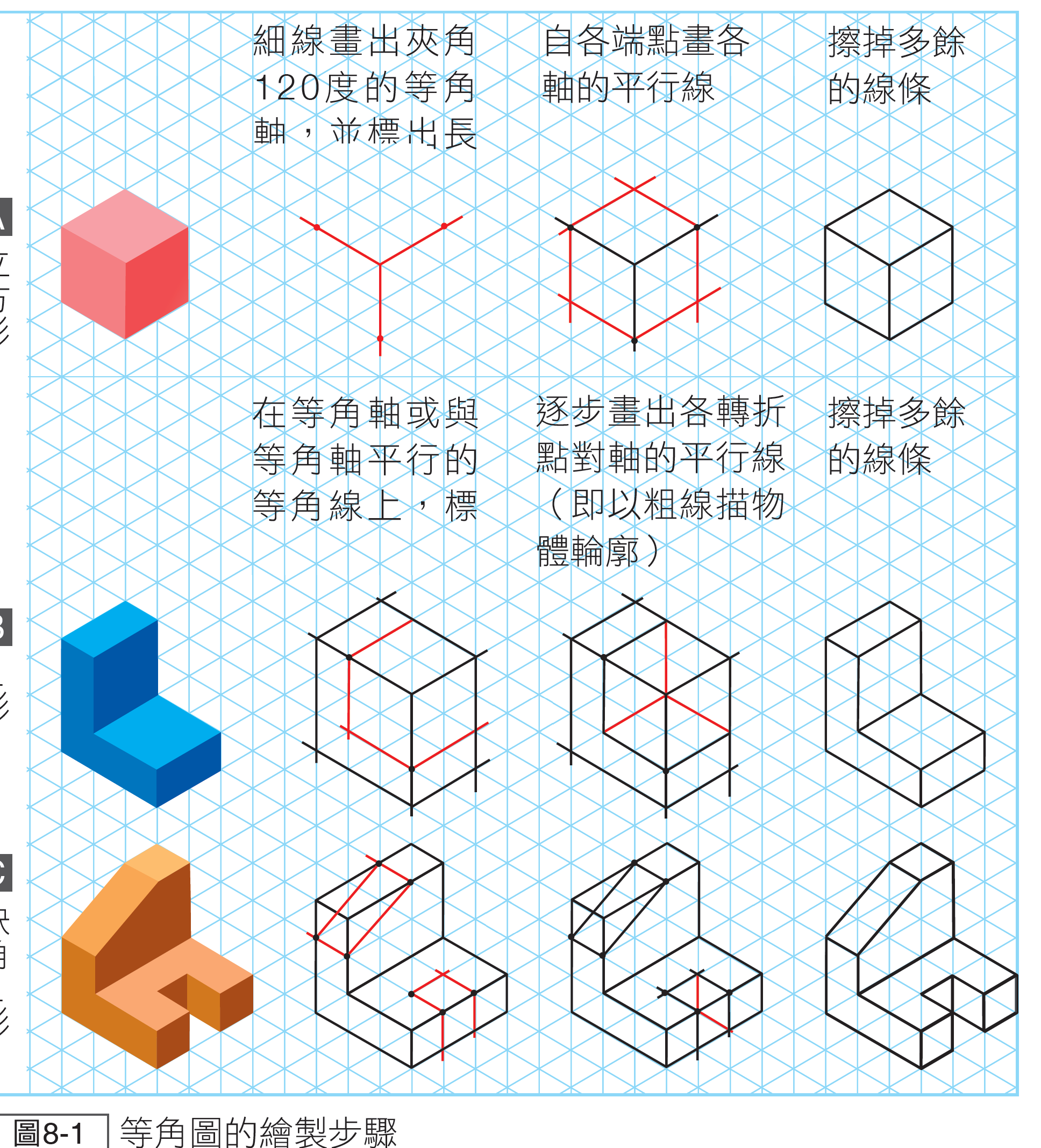 等角圖
長、寬、高三軸夾角皆為120度

等斜圖
三軸中的兩軸呈90度
各軸線上或與軸線平行之　直線上單位線　長比為1︰1︰1
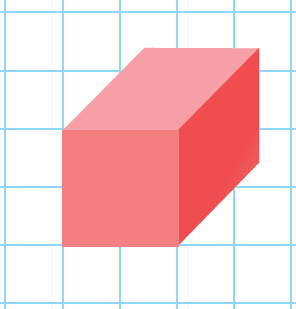 `
等斜圖
斜軸(深)
45度
橫軸(寬)
90度
豎軸 (高)
深4.2
深2.8
深1.4
對角線為邊長的幾倍?
對角線 ≒邊長 X 1.4
3-1
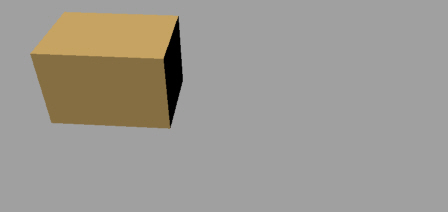 深3
深3
寬6
寬6
高4
高4
3-2
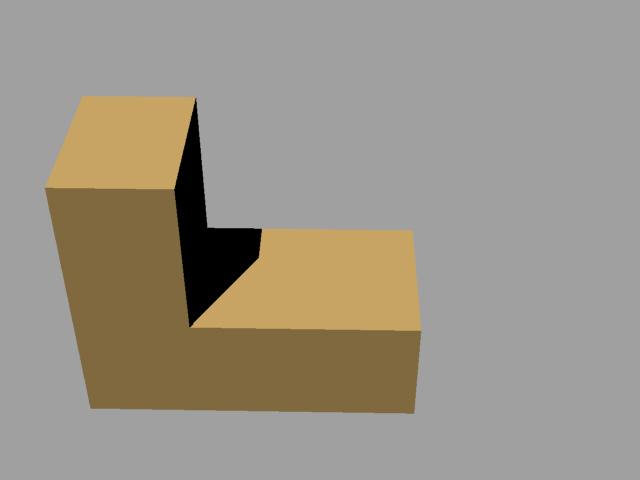 深2
深2
寬2
寬2
高3
高3
高 5
高 5
寬6
寬6
3-3
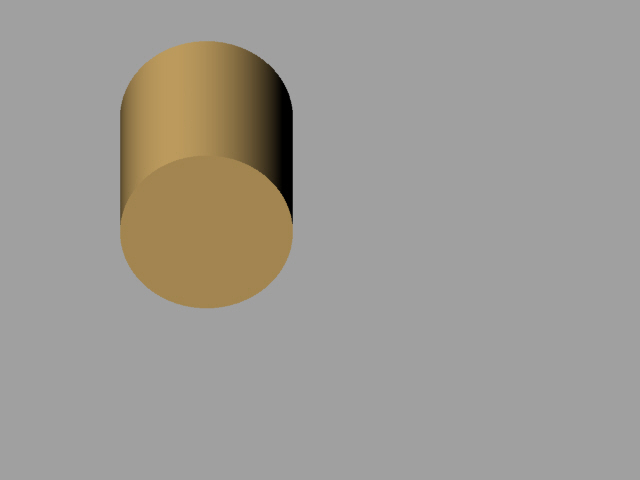 深4
深4
S
深4
直徑4
O
直徑4
3-3
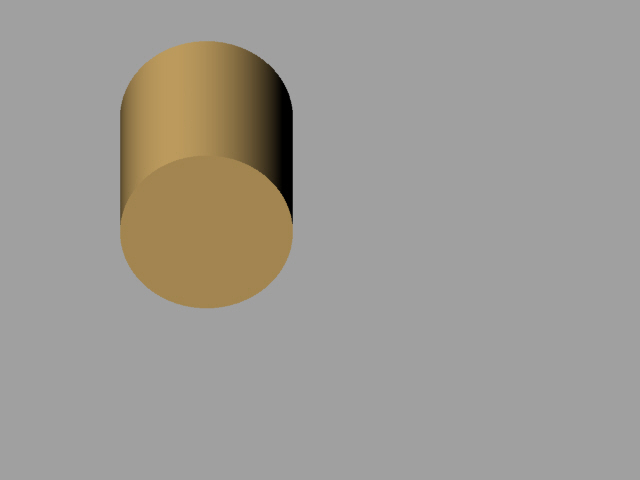 深4
深4
直徑4
直徑4
3-4
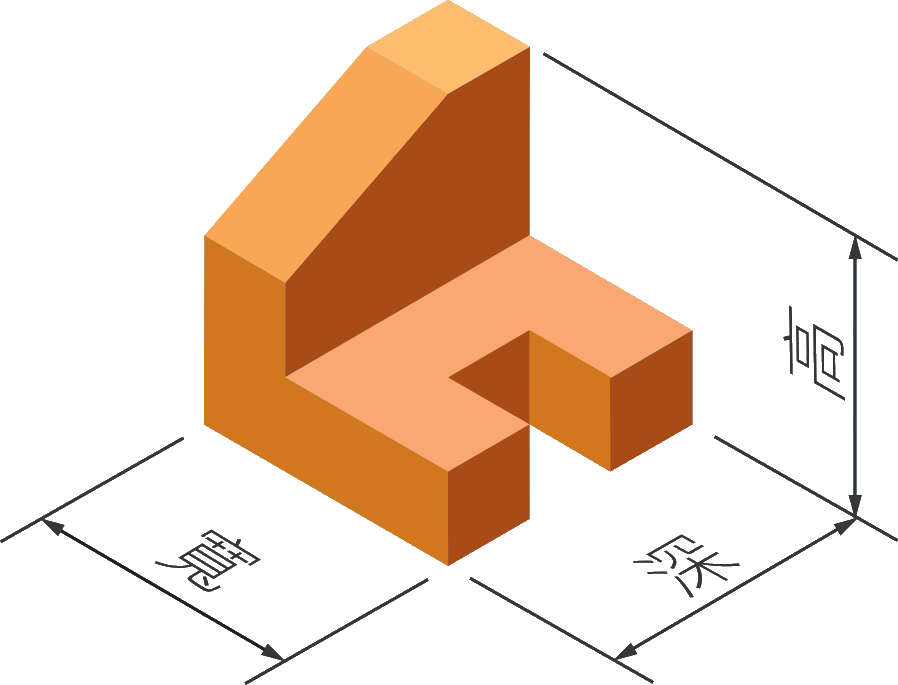 3-4
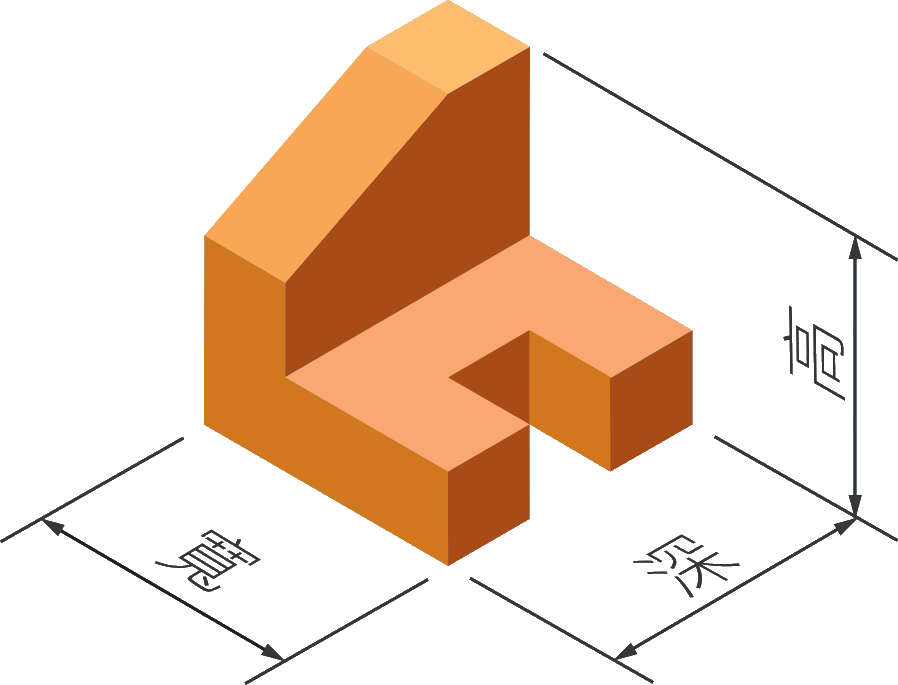 3-4
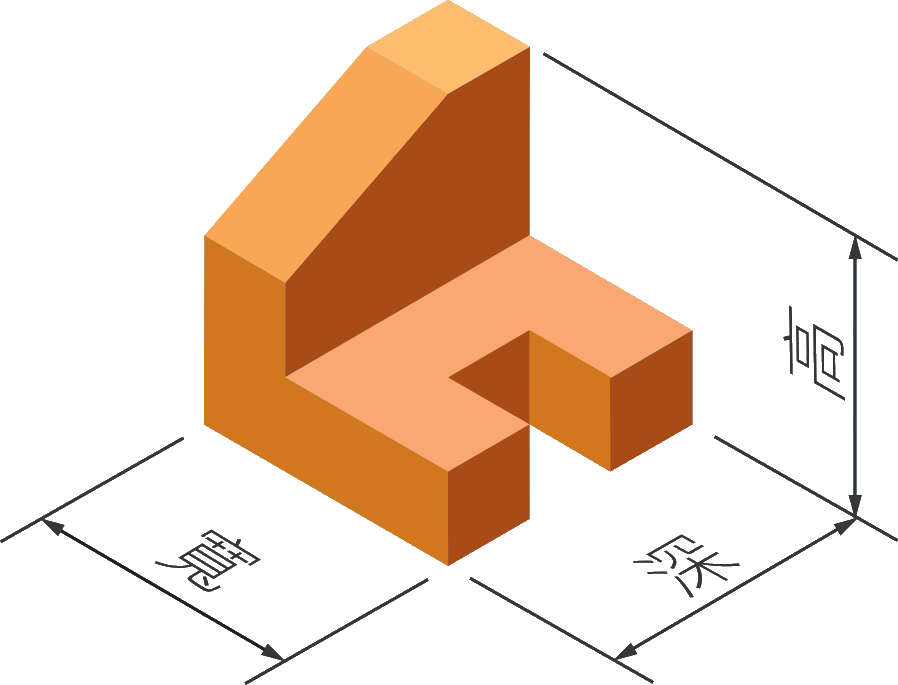 3-4
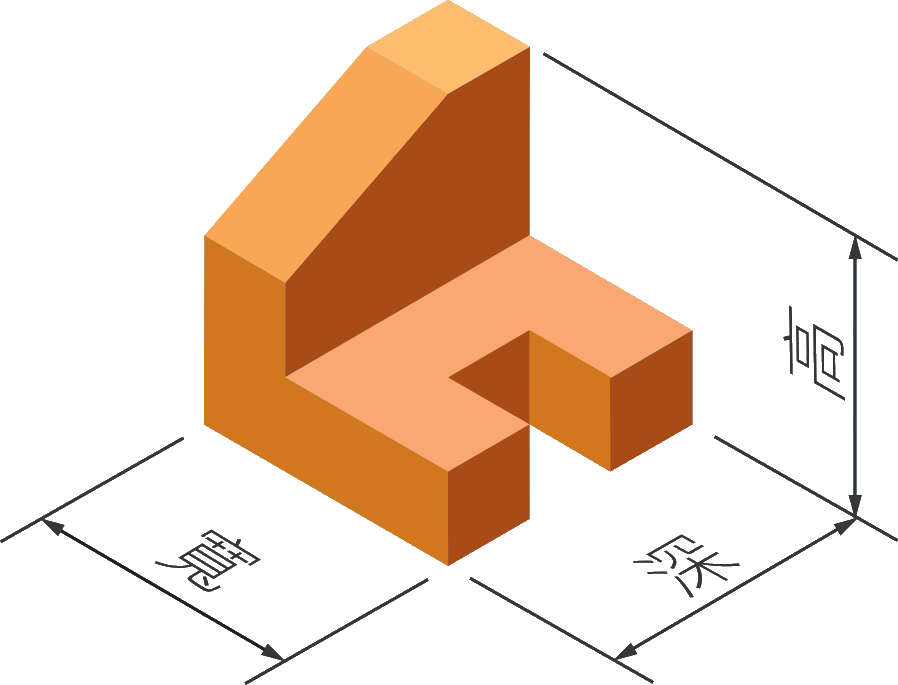